Особливості та переваги освітньої програми підготовки бакалавра за спеціальністю 072 Фінанси, банківська справа та страхування
Виконав Юрків Вадим
Характеристика програми спеціальності
Навчання за програмою зорієнтоване на засвоєння студентами базових засад фінансової науки, формування в них адекватного сприйняття та розуміння фінансів як уміння оптимізовувати процеси формування та використання фондів фінансових ресурсів
Переваги навчання за спеціальністю «Фінанси, банківська справа та страхування»
Проведення на регулярній основі лекцій, зустрічей, круглих столів та майстер-класів із провідними фахівцями-фінансистами,практиками, директорами фінансових установ;
В освітню програму введені нові сертифіковані курси (у тому числі, із залученням до викладання фахівців-практиків фінансової сфери);
Участь студентів у профільних заходах навчального і науково-дослідного характеру: фахових олімпіадах, конгресах, форумах, конференціях всеукраїнського і міжнародного масштабів та ін.
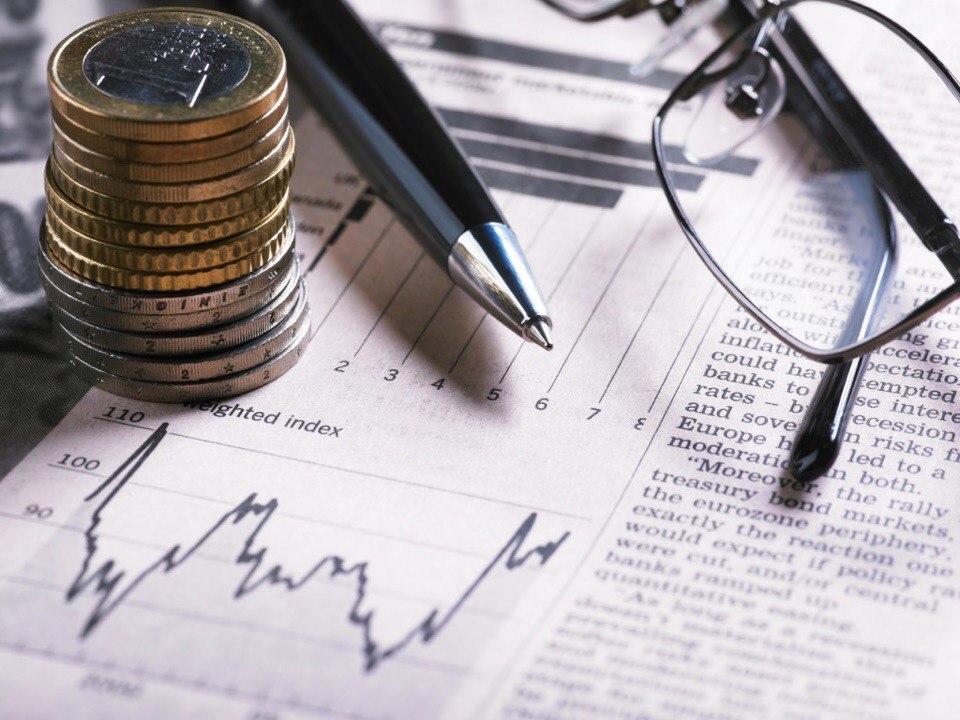 Діяльність фахівця з фінансів передбачає:
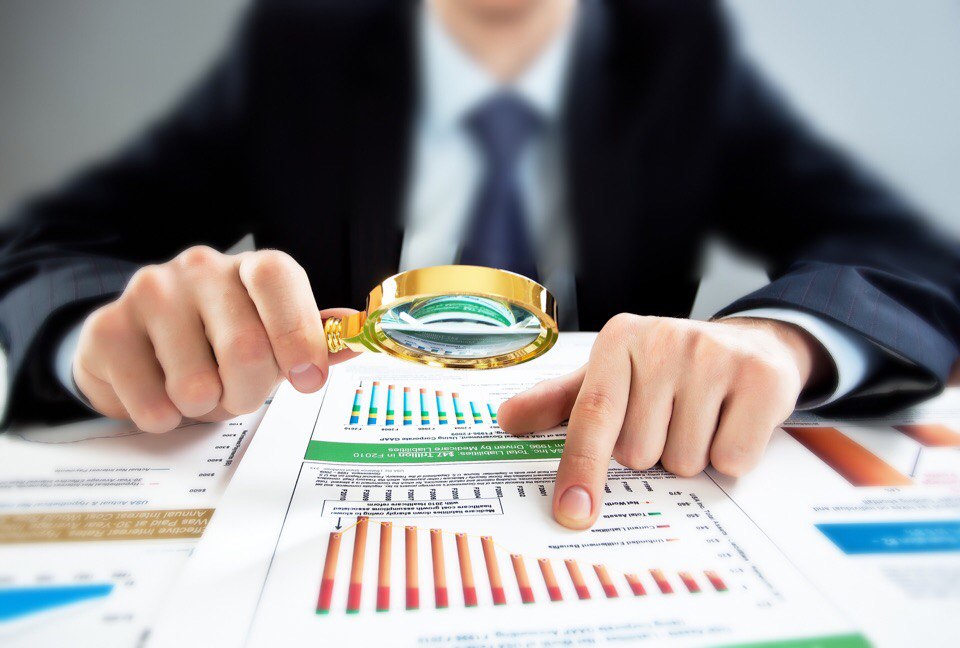 Здійснення фінансового і банківського контролю за обігом грошових коштів, забезпечення фінансової стабільності підприємства.
Аналіз стану фінансової і господарської діяльності підприємства.
Участь у розробці інвестиційних програм, визначенні напрямів витрачання коштів, забезпеченні поточного фінансування.
Структура навчальних компонентів
Можливості формування індивідуального навчального плану
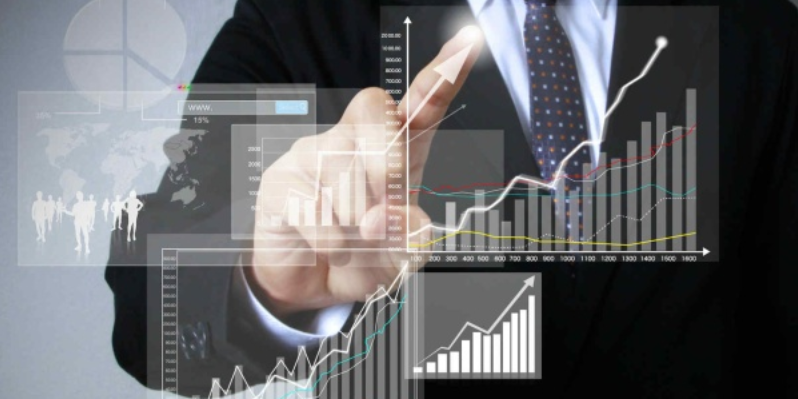 У ході навчання студент повинен продемонструвати здатність бути відповідальним за формування особистого академічного розвитку з урахуванням вибіркових навчальних дисциплін і спеціалізації. 
У зв’язку з цим освітня програма дозволяє студентам визначати обсяг та зміст підготовки з метою формування особистісно орієнтованого індивідуального навчального плану студента. Обсяг вибіркових навчальних дисциплін складає 67,5 кредитів ЄКТС, що становить 28 % загального обсягу кредитів, що передбачені програмою підготовки бакалавра.
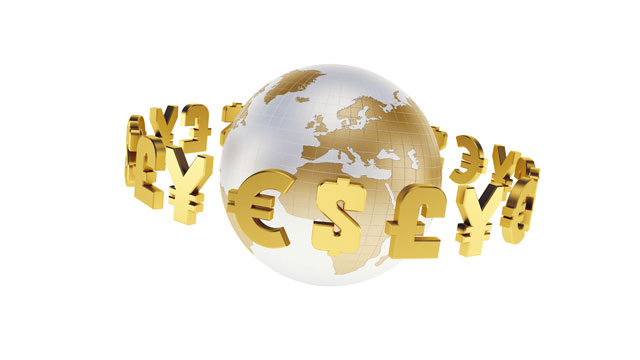 Можливість працевлаштування фахівців
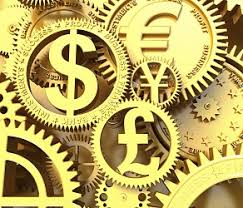 Можливість працювати в державних, сумісних, приватних підприємствах різних галузей національної економіки, банках, страхових, консалтингових компаніях;
Здатність очолити економічні підрозділи державних і галузевих виробничих підприємств, наукових і проектних установ;
Можливість використовувати знання, уміння та навики в лабораторіях і центрах економічних досліджень, здатність виконувати аналітичну роботу та працювати фінансовими менеджерами.
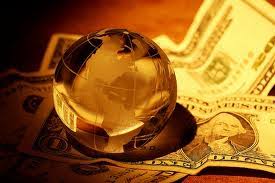 Дякую за увагу
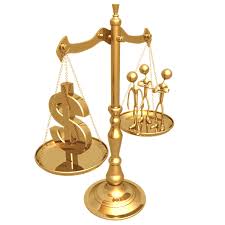 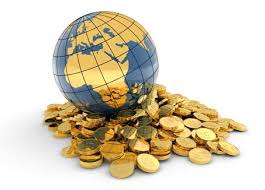